IMATISSEInundation Monitoring and Alarm Technology In a System of SystEms
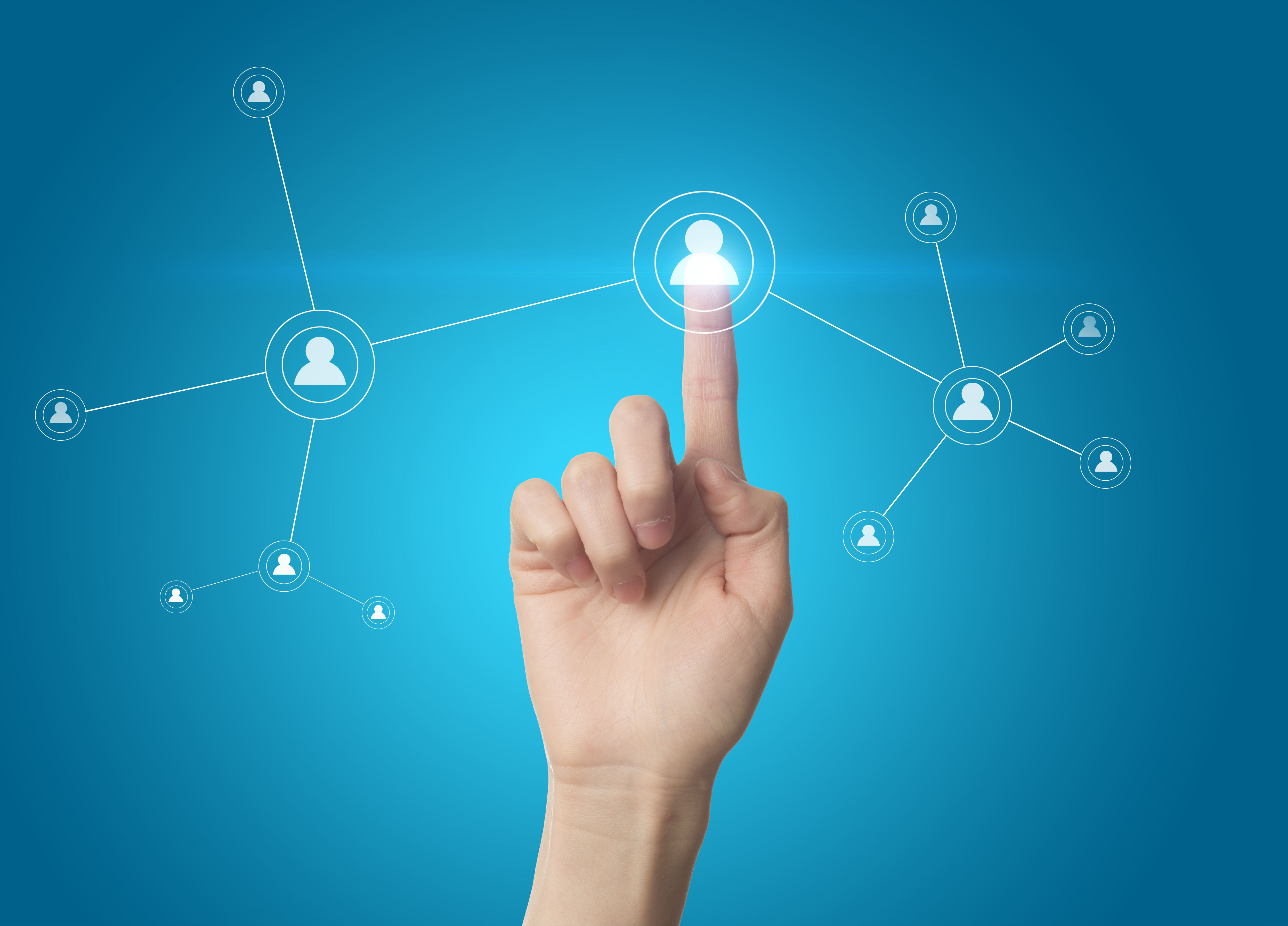 Résumé

L'idée qui sous-tend cette proposition est de créer un système de systèmes qui combine les capacités des réseaux de capteurs et robots avec la participation de l'homme à travers le « mobile crowdsensing » afin de surveiller constamment les rivières et les ruisseaux, donner l'alarme et décrire des situations potentielles de danger, favoriser une intervention rapide des sauveteurs en leur fournissant des communications en temps réel.

L’objective scientifique principale d’IMATISSE est la définition des comportements émergents de chaque sous-système composant le système de systèmes. En fait, dans IMATISSE, nous allons modéliser mathématiquement le comportement émergent collectif souhaité afin de déterminer la séquence des étapes, interactions et échanges d'informations individuelles qui induisent un tel comportement émergent. En outre, pour chacun des sous-systèmes impliqués, le projet définira les défis scientifiques et technologiques à surmonter pour permettre le développement de l'architecture proposée.


Mots-clés : Réseaux de capteurs et robots, mobile crowdsensing, mobilité contrôlée.




Le projet IMATISSE bénéficie de financements du Conseil régional Hauts-de-France et de l’Union Européenne.
Contact

Enrico Natalizio
enrico.natalizio@hds.utc.fr
03 44 23 45 47

Heudiasyc
UMR CNRS 7253

FEDER 2014-2020
Convention n°: PI0001195
Convention n°: PI0001200
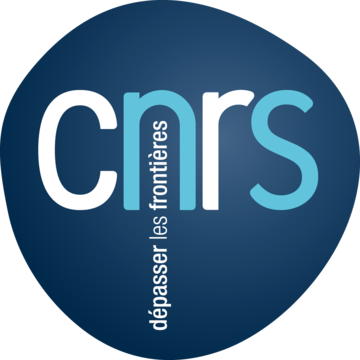 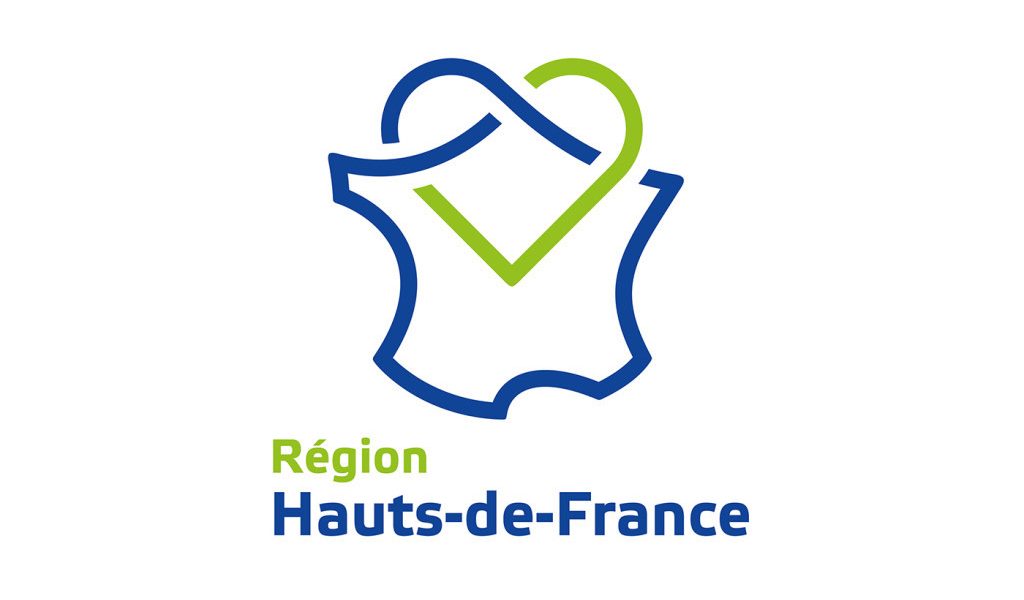 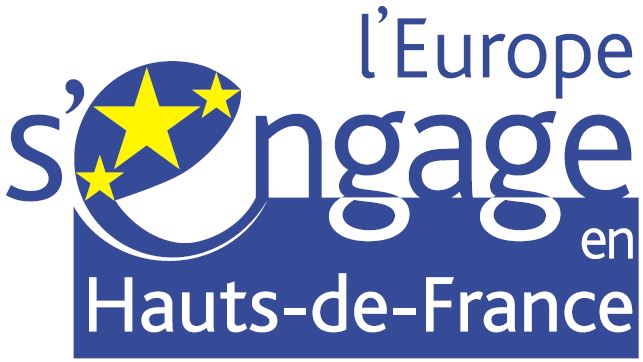 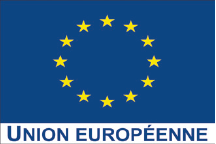 Le projet IMATISSE est cofinancé par l’Union Européenne dans le cadre du Fonds européen pour le développement régional (FEDER)
Affichage obligatoire jusqu’au : 21/10/2023